Дидактическая игра

Большой – средний - маленький
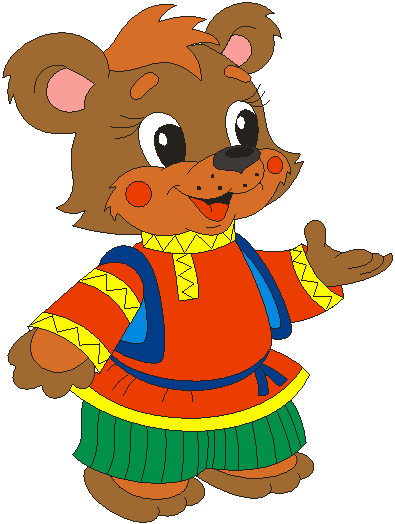 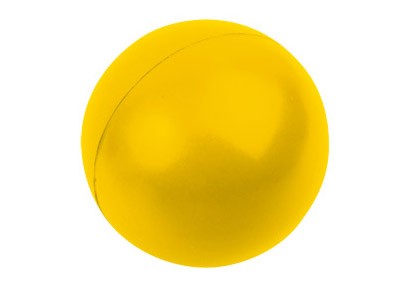 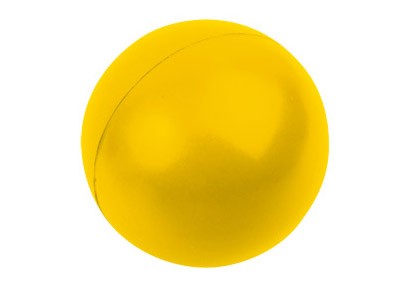 Помоги Топтыгину собрать в большую корзину – большие грибы, 
а в маленькую корзинку маленькие грибы.
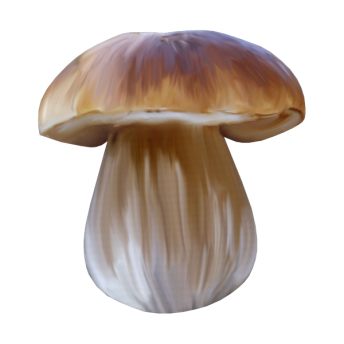 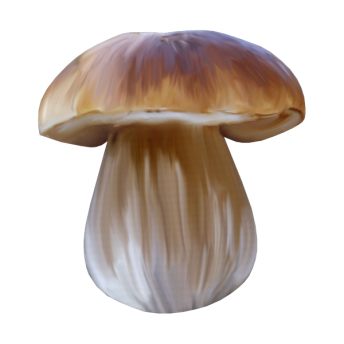 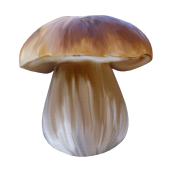 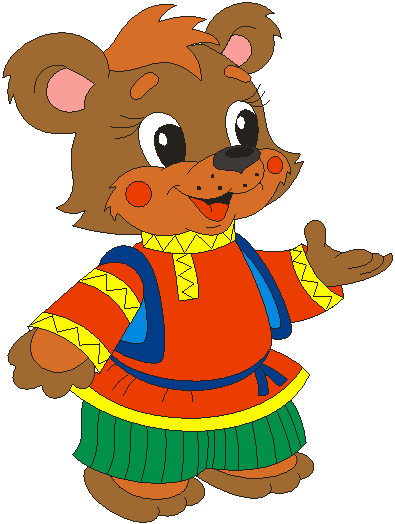 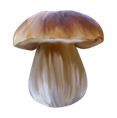 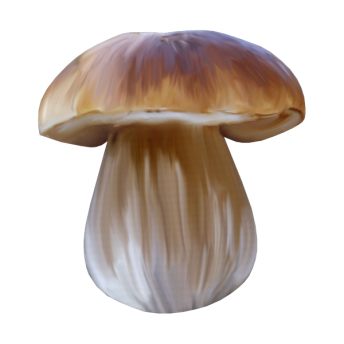 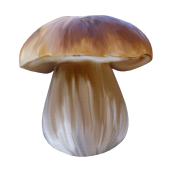 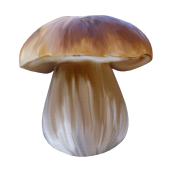 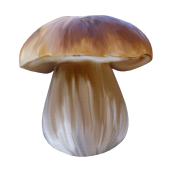 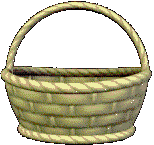 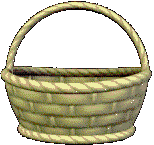 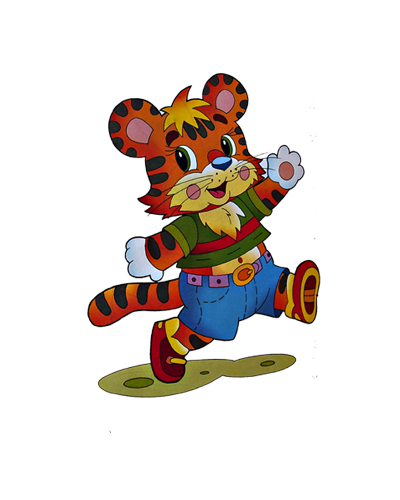 Построй для Тигрёнка поезд из больших кубиков. Для Зайчика из кубиков поменьше.
А для Ёжика из маленьких.
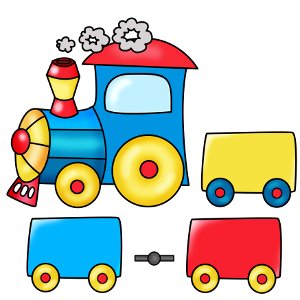 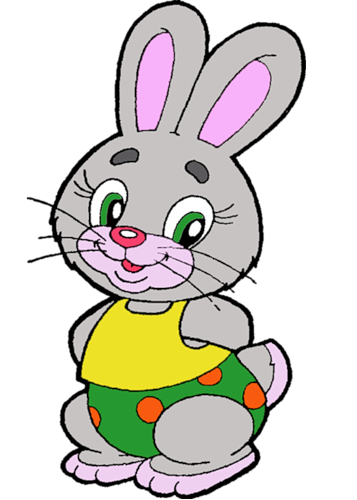 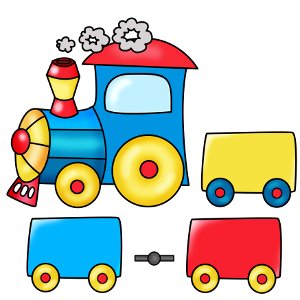 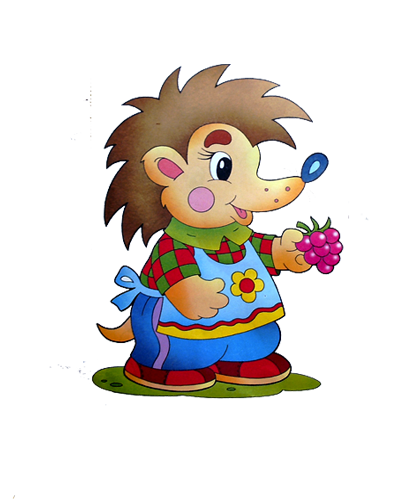 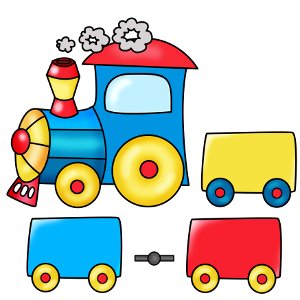 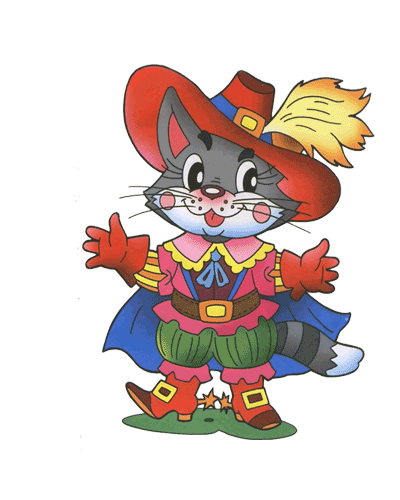 Раздай яблоки Ежик любит маленькие, Гномик большие,
 а Кот в сапогах средние.
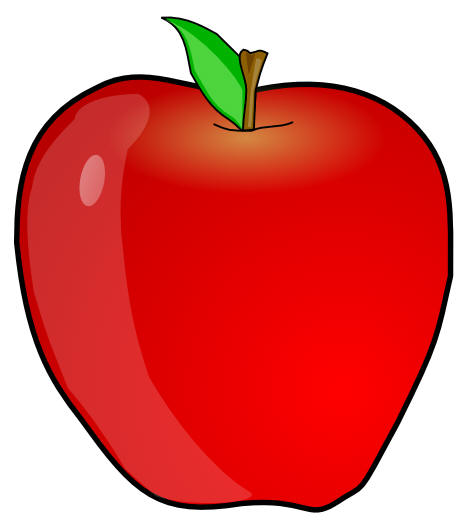 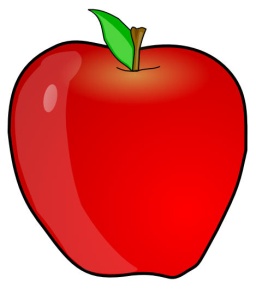 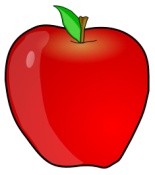 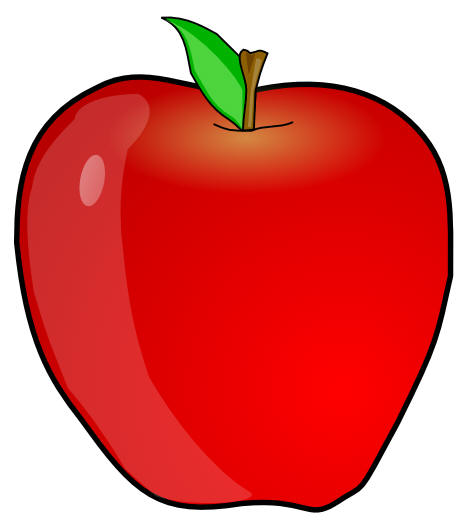 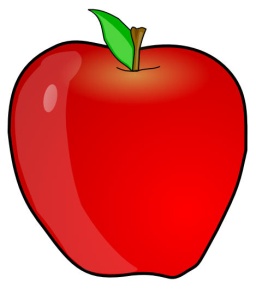 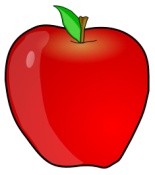 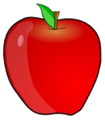 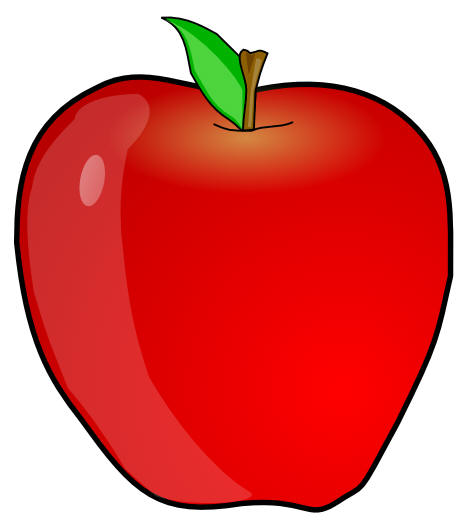 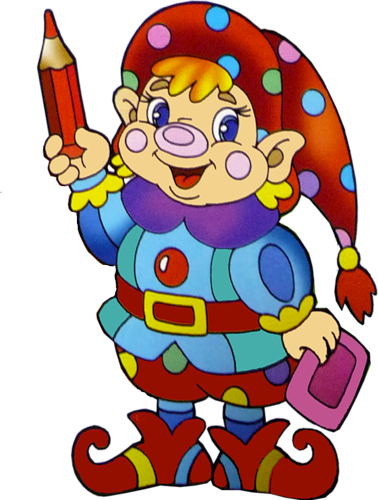 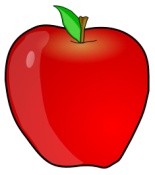 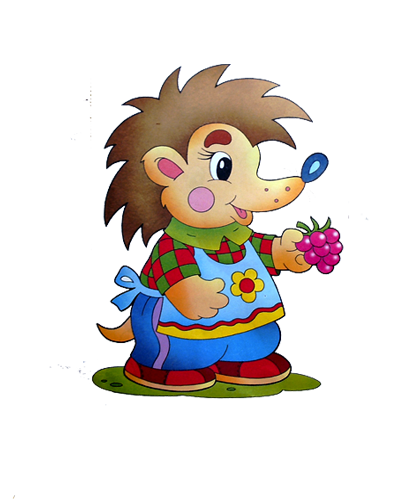 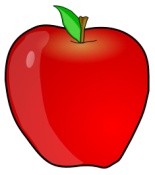 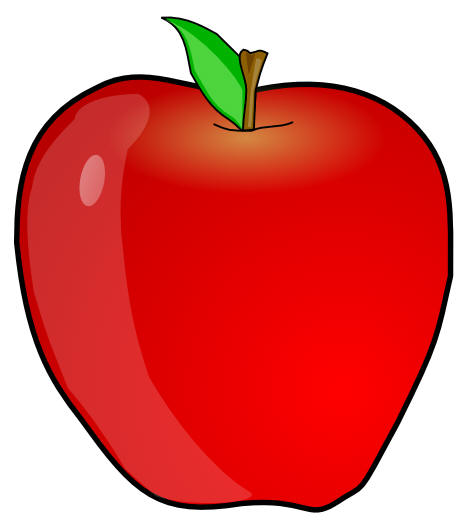 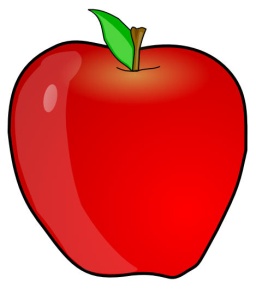